Кто не умеет читать, 
              тот не умеет  мыслить.
                          В.А.Сухомлинский
Стратегии 
смыслового чтения 

                                                           Серова  Ирина Вячеславовна
                                                      Учитель русского языка и   литературы
                                                            МОУ Семибратовская  сош
Смысловое чтение


   Цель – формирование умения воспринимать текст как единое смысловое целое (точно и полно понять содержание текста и практически осмыслить извлеченную информацию)
Стратегия 
смыслового чтения
Смысловое чтение является                        
метапредметным результатом освоения образовательной программы основного общего образования и универсальных умений.
Составляющие смыслового чтения входят в структуру всех универсальных учебных действий:
в личностные УУД – входят мотивация чтения, мотивы учения, отношение к себе и к школе;
в регулятивные УУД – принятие учеником учебной задачи, произвольная регуляция деятельности;
в познавательные УУД – логическое и абстрактное мышление, оперативная память, творческое воображение, концентрация внимания, объем словаря;
в коммуникативные УУД – умение организовать и осуществить сотрудничество и кооперацию с учителем и сверстниками, адекватно передавать информацию, отображать предметное содержание и условия деятельности в речи.
Обучение стратегии чтения включает в себя приобретение следующих навыков:
различения типов содержания сообщений – факты, мнения, суждения, оценки;
распознавания иерархии смыслов в рамках текста – основная идея, тема и ее составляющие;
собственное понимание – процесс рефлексивного восприятия культурного смысла информации.
Важно развитие у учащихся умений читать тексты с разным уровнем понимания содержащейся в них информации:
-  с пониманием основного содержания (просмотровое чтение); 
 - с полным пониманием содержания (изучающее (аналитическое) чтение);
 - с извлечением необходимо значимой информации (поисковое);
 - критическое понимание информации.
Существует  три фазы чтения
1.  Расшифровка текста, раскрытие смысла, содержания. а) просмотр,
 б) установление значений слов, в) нахождение соответствий, г) узнавание фактов,   д) воспроизведение и пересказ.
2. Извлечение смысла, интерпретация текста 
а) упорядочивание, б) объяснение, в) сравнение и сопоставление, г) анализ, обобщение, выдвижение гипотез, высказывание предположений 
д) соотнесение с собственным опытом, е) размышление над контекстом и выводами.
3. Присвоение добытых знаний, создание
а) формулирование суждений, б) моделирование и обобщение, 
в) применение в жизни, учѐбе,
Приёмы смыслового чтения
Читаем и спрашиваем .
Цель: сформировать умение самостоятельно работать с печатной информацией, формулировать вопросы, работать в парах.
1.Ученики про себя читают предложенный текст или часть текста, выбранные учителем.
2.Ученики объединяются в пары.
3.Один из учеников формулирует вопрос, другой – отвечает на него.
4.Обсуждение вопросов и ответов в классе.
Приёмы смыслового чтения
Дневник двойных записей

Цель: сформировать умение задавать вопросы во время чтения, критически оценивать информацию, сопоставлять прочитанное с собственным опытом.
1.Учитель дает указание учащимся разделить тетрадь на две части.
2. В процессе чтения ученики должны в левой части записать моменты, которые поразили, удивили, напомнили о каких-то фактах, вызвали какие- либо ассоциации; в правой – написать лаконичный комментарий: почему именно этот момент удивил, какие ассоциации вызвал, на какие мысли натолкнул.
Ассоциативный куст
Это один из основных приёмов работы  с информацией до чтения.
Учитель даёт ключевое слово или заголовок текста, ученики записывают вокруг него все возможные ассоциации, обозначая стрелочками смысловые связи между понятиями.
Это позволяет актуализировать уже имеющиеся знания, активизировать познавательную активность учащихся и мотивировать их на дальнейшую работу с текстом.
Ромашка Блума
Одним из основных приёмов осмысления информации является  постановка вопросов к тексту и поиск ответов на них .
Наиболее удачная классификация вопросов была предложена американским психологом и педагогом Бенджамином Блумом.
Учащиеся с удовольствием изготавливают ромашку, на каждом из шести лепестков которой записываются вопросы разных типов. Работа может быть индивидуальной, парной или групповой. Цель - с помощью 6 вопросов выйти на понимание содержащейся в тексте информации, на осмысление авторской позиции (в художественных и публицистических текстах).
При отработке приёма необходимо указывать учащимся на качество вопросов, отсеивая неинформативные , случайные.
Чтение с пометами
Цель: сформировать умение читать вдумчиво,   оценивать    информацию.
Учитель дает ученикам задание написать на полях значками информацию по следующему алгоритму:
Ресурсы  смыслового чтения для устранения учебных трудностей
В решении учебно-практических задач – осознание и решение учебных и жизненных задач в зависимости от содержания и типа текста.
 В исследованиях объектов – умение обосновывать своё  решение, анализировать задачу, используя разные виды информации текста                         
В составлении  и реализации плана – составление и использование плана текста (смысловые части текста).
В логических действиях (в т.ч. соответствии с алгоритмом) – постановка учебной задачи, составление алгоритма действий по осознанию и анализу разных типов текста в зависимости от учебной ( жизненной ) задачи.
В понимании основной мысли разных типов текста.
.
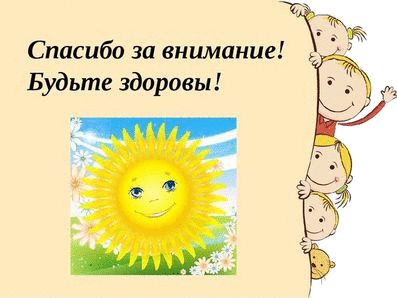